TAKING A SHOWER
3
1
2
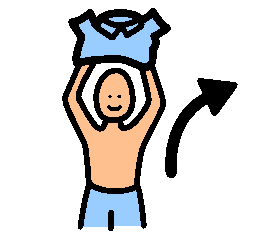 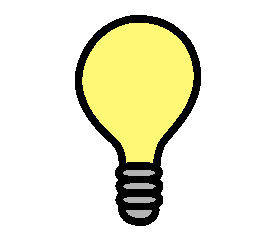 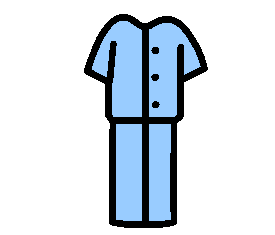 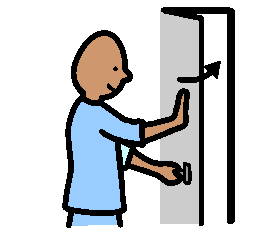 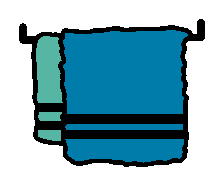 Turn on bathroom light and close the door.
Get pyjamas and towel and put on a rack.
Get undressed.
4
5
6
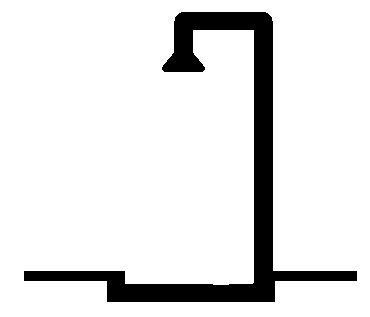 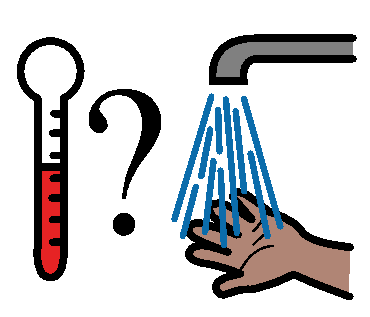 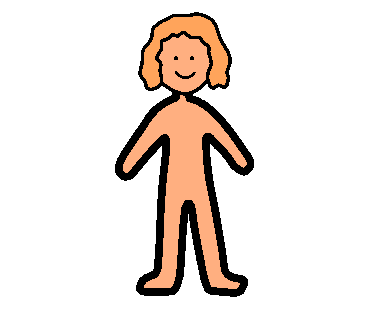 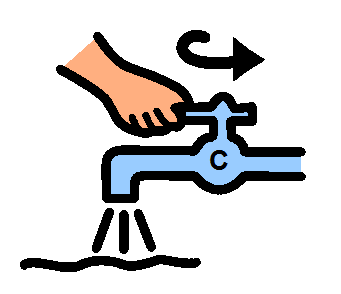 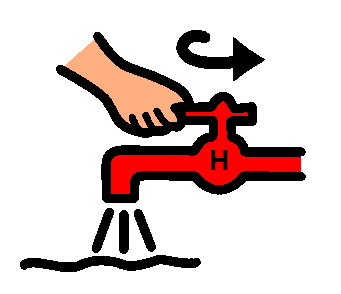 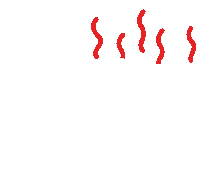 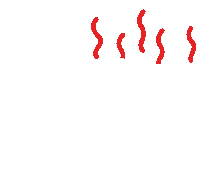 Check the water. Is it just right?
Turn on the cold water, then the hot.
Stand back from the shower.
9
7
8
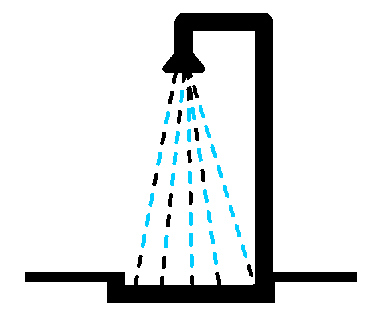 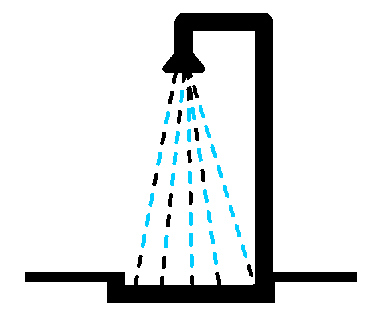 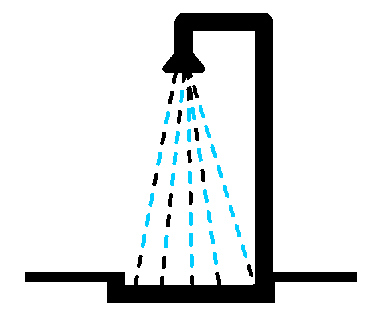 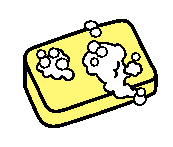 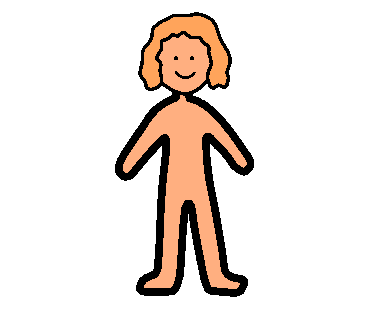 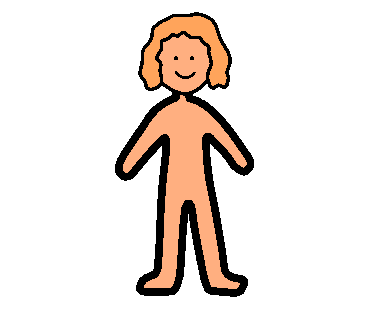 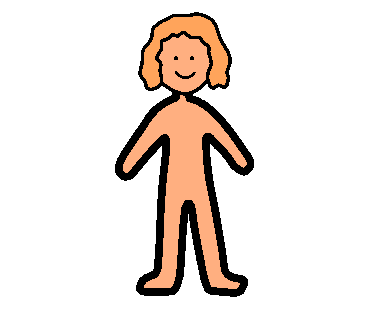 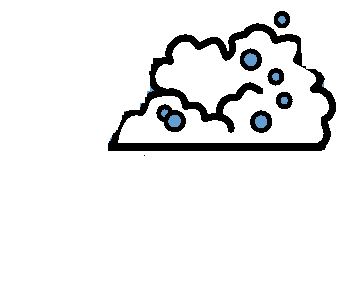 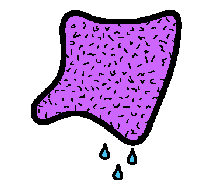 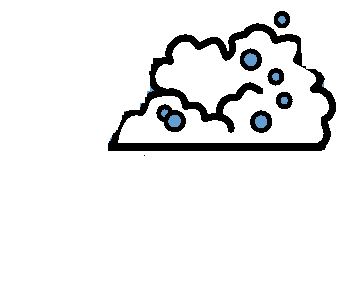 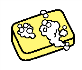 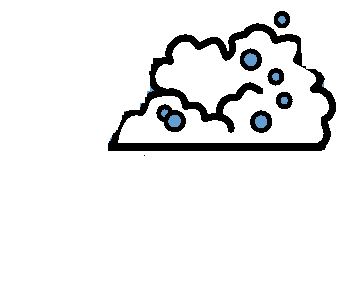 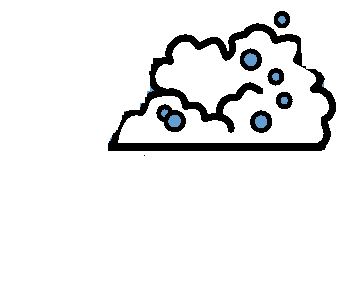 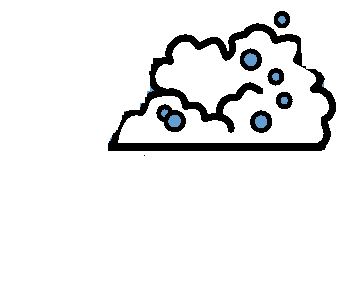 Make yourself all soapy.
Get into the shower. Get the soap and sponge.
Wash off the soap. Now I am clean.
10
11
12
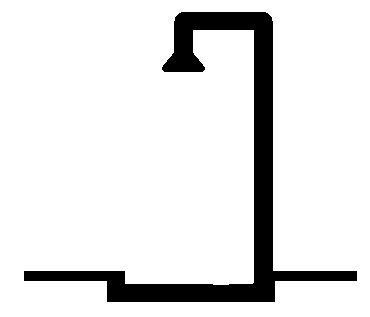 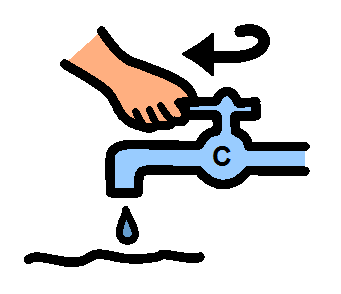 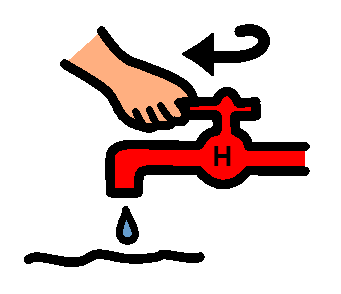 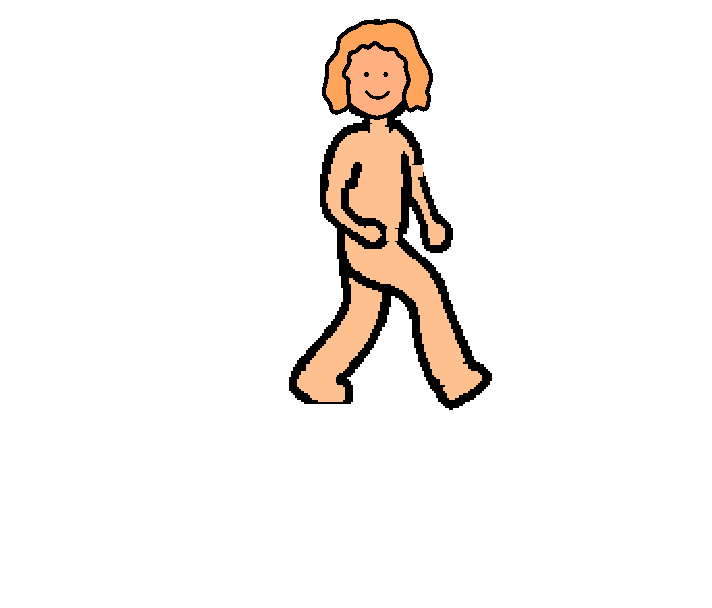 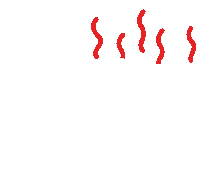 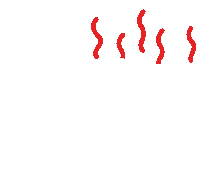 Step out of the shower SLOWLY.
Turn off the hot water.
Turn off the cold water.
15
13
14
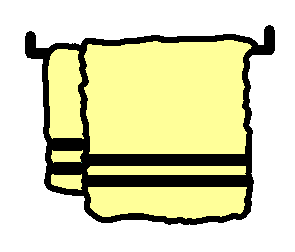 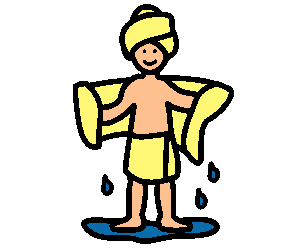 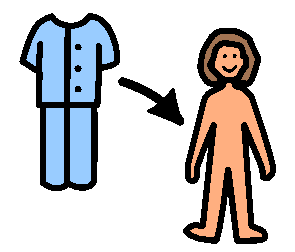 Put your pyjamas on.
Get your towel and dry yourself.
Hang up your towel.
16
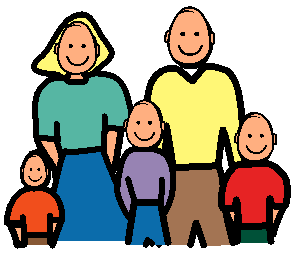 My family will be happy that I can shower myself.